Module 2: Accroître nos capacités d'engagement communautaire
État des lieux du contexte: 
Comment comprenons-nous les capacités et les risques de protection existants dans la communauté?
Le but de cette séance est de proposer aux participants des outils pour établir un état des lieux et une analyse de la protection de l'enfance au niveau communautaire.
À la fin de cette séance, les participants seront en mesure de:
Expliquer l'importance d'un état des lieux/ analyse contextuelle pour la protection de l'enfance au niveau communautaire
Décrire les éléments clés et les approches de l’établissement de l'état des lieux d'une communauté/analyse contextuelle
Concevoir un exercice d’établissement d'un état des lieux de la communauté/analyse contextuelle pour leur propre contexte
Qu'est-ce qu'une analyse contextuelle approfondie?
Tous les systèmes de protection de l'enfance sont déterminés par les traditions, les coutumes, les normes et les contextes économiques, politiques, historiques, géographiques et naturels. Le contexte est donc de la plus haute importance.
[Speaker Notes: Laissez les participants lire tranquillement cette citation sans faire de commentaires. Demandez-leur d’en discuter brièvement avec leurs voisins: sont-ils d’accord? Si oui, pourquoi? Sont-ils en désaccord? Si oui, pourquoi? Des réactions?

Child Frontiers. (2016). "Adapting to learn, learning to adapt;" Overview of and considerations for child protection systems strengthening in emergencies. Alliance for Child Protection in Humanitarian Action. p. 26.]
Comprendre les ressources et les risques de la communauté
Différentes des activités d'évaluation ordinaires
Adopte une vision plus globale qui tient compte des besoins et des ressources des enfants au fil du temps
Se concentre sur le comment et le pourquoi du fonctionnement des choses
Ne se concentre pas sur des catégories de risques et de protection prédéterminées
Met l'accent sur l'apprentissage par le dialogue, et non par les enquêtes
Nous sommes préoccupés par . . .
La perception d'un individu ou d'un groupe par rapport à sa situation.
Le développement holistique des enfants et la situation psychosociale des familles
Les rapports de force locaux entre les différents groupes – 
Qui sont les décideurs et les gardiens?
Comment les décisions communautaires sont-elles prises?
Quel est le rapport entre les relations de pouvoir et les pratiques de protection de l'enfance (tant officielles que non officielles)?
Différences entre les genres et modèles de comportement attendus pour les garçons/hommes et les filles/femmes
[Speaker Notes: Adapté de: Child Frontiers. (2016). "Adapting to learn, learning to adapt;" Overview of and considerations for child protection systems strengthening in emergencies. Alliance for Child Protection in Humanitarian Action. pp. 113–114.]
Nous mettons les enfants et les familles au centre
Comment les enfants perçoivent-ils leurs principaux risques, menaces et préoccupations? 
Que font les enfants lorsqu'ils sont confrontés à certaines menaces et à certains risques?
Quelles sont les expériences réelles des enfants avec les systèmes de protection de l'enfance? 
Quelle aide parvient réellement aux enfants et à leurs familles?
Quels sont les enfants qui ont accès aux systèmes de protection de l'enfance? Lesquels n'y ont pas accès? 
Existe-t-il des obstacles à l'accès pour certaines populations?
Que font les familles et les enfants eux-mêmes pour éviter, prévenir ou résoudre les problèmes de protection de l’enfance? 
Pouvons-nous faire davantage pour renforcer ces mécanismes?
Y a-t-il suffisamment de collaboration et de communication directes avec les enfants et leurs familles?
[Speaker Notes: Adapté de: Child Frontiers. (2016). "Adapting to learn, learning to adapt;" Overview of and considerations for child protection systems strengthening in emergencies. Alliance for Child Protection in Humanitarian Action. p. 67.]
Nous comprenons les éléments de protection dans la communauté
Quel est le rôle des enfants et des familles au sein de la communauté au sens large?
Quel est le rôle de la communauté dans la prise en charge des enfants ? Quels sont les éléments de protection existants?
Les individus, les groupes, les organisations et les pratiques, par exemple
Que fait-on pour reconnaître les communautés et collaborer avec elles ?
Quels systèmes ou segments de systèmes les groupes communautaires eux-mêmes connaissent-ils et avec lesquels ils interagissent?
[Speaker Notes: Adapté de: Child Frontiers. (2016). "Adapting to learn, learning to adapt;" Overview of and considerations for child protection systems strengthening in emergencies. Alliance for Child Protection in Humanitarian Action. pp. 66–67.]
Quand pouvons-nous faire cela?
Dans les phases d'alerte précoce pour une préparation dirigée par la communauté
En entrant dans un nouveau contexte de crise prolongée pour développer des initiatives axées sur le long terme
Dans les programmes existants qui fonctionnent avec des approches «descendantes», il existe des possibilités de passer à une approche plus dirigée par la communauté 
En permanence, comme les contextes sont en constante évolution
[Speaker Notes: Remarque: il peut être difficile de passer d'un processus fortement descendant à un processus efficace, et nous avons encore beaucoup à apprendre sur la manière de le faire.]
Comment allons-nous utiliser ces informations?
L'analyse contextuelle est un processus continu
L'une des principales utilisations des résultats de l'analyse du contexte est d'aider à développer nos approches d'engagement communautaire dans le renforcement de la protection de l'enfance
Les résultats peuvent servir de base au dialogue avec les membres de la communauté autour des priorités de protection de l'enfance, des plans d'action, des rôles et responsabilités, etc.
Les résultats constituent une base de référence pour le suivi, mais devraient amorcer un processus d'apprentissage et de documentation continus
Exercice facultatif: Comment puis-je commencer à planifier une analyse contextuelle? (10 min)
En petits groupes, faites un remue-méninges sur les points suivants:
Quels sont les types d'informations que vous souhaiteriez obtenir?
Où iriez-vous?
De qui recueilleriez-vous des informations?
Quelles méthodes et quels outils pourraient être les plus efficaces?
Feedback
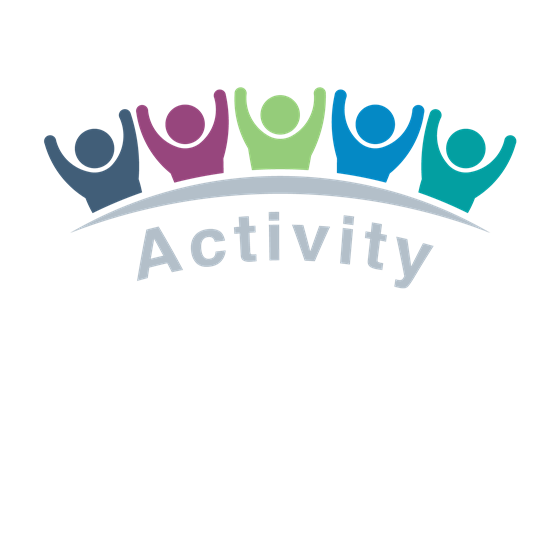 [Speaker Notes: Faites cet exercice seulement si vous ne l'avez pas fait en M2.S1.

10 minutes

Il s'agit d'un court exercice permettant aux participants de commencer à réfléchir aux méthodes et aux outils qui seraient utiles pour approfondir leur compréhension.

Le feedback peut prendre différentes formes – Donner des réponses à voix haute en plénière, Post-it, tableaux de conférence, Mentimeter]
Par où commencer?
[Speaker Notes: Distribuez le document: M2.S3 - Établir l’état des lieux du contexte (matrice des questions)]
Que savons-nous déjà?
Sources d'information existantes
Évaluations (rapides, multisectorielles)
Analyses de la situation des droits ou de la protection des enfants
Domaine de Responsabilité de la PE (données secondaires, analyses du contexte)
Analyses par d'autres secteurs/clusters
Données sociales et culturelles sur la communauté
[Speaker Notes: Avant de montrer la liste, demandez aux participants où ils pourraient obtenir les informations dont ils ont besoin.

Il est important d'établir quelles informations existent déjà. Si votre programme a été alimenté par des analyses de contexte ou des analyses de la situation des droits et de la protection des enfants, elles constituent votre point de départ pour évaluer l'évolution de la situation. D'autres informations pour alimenter votre analyse actualisée peuvent inclure des évaluations rapides multisectorielles, des évaluations rapides sur la protection des enfants, des rapports de situation, etc.]
Que voulons-nous savoir?
Les capacités et les ressources de la communauté
Les structures, groupes, systèmes traditionnels, etc. qui jouent un rôle dans la protection de l'enfance
Structures non traditionnelles qui jouent un rôle dans la protection de l'enfance
Les structures et la dynamique du pouvoir, et la manière dont elles peuvent influencer les risques et la protection des enfants
Les rôles que jouent les familles dans la protection
Comment les enfants participent à la vie de la communauté
Comment l'information, plus particulièrement celle relative à la protection de l'enfance, est diffusée
[Speaker Notes: Si vous avez fait l'exercice précédent, référez-vous à certaines des réponses avant de présenter les listes. Si vous n'avez pas fait l'exercice, demandez aux participants de faire un remue-méninges pendant une minute dans des groupes de discussion et demandez les réponses.

Ces listes résument le document et ne sont pas exhaustives, mais illustratives]
Que voulons-nous savoir?
Les risques liés à la protection de l'enfance identifiés par la communauté selon
Le stade de développement, genre, handicap, autre... ?
Les facteurs qui influencent ce risque (par exemple, les normes ou les pratiques)
Les perceptions de ces facteurs (soutien, volonté de changement) et qui/quoi influence ces perceptions
La relation entre l'accès à l'éducation et la protection
Les espaces physiques qui présentent des risques de protection
Que voulons-nous savoir?
Les services officiels de protection de l'enfance et l'accès à ces services
Existence et types de services dans la communauté pour prévenir et répondre aux abus, à la négligence et à l'exploitation
Perception de ces services par les enfants et les familles
Accessibilité des services aux différents membres de la communauté, en particulier aux enfants vulnérables
Services répondant aux besoins particuliers des adolescents et adolescentes
Capacités des prestataires de services officiels à faire face aux risques de protection
Liens entre les systèmes de protection officiels et non officiels
Nous voulons comprendre…
L'impact de la situation d’urgence sur les structures et les capacités de protection
Comment les enfants, les familles et les communautés ont compris les risques et la protection avant la situation d’urgence et ont agi à cet égard
Comment cela a pu changer et pourquoi
Les différences entre les deux situations qui pourraient faire l'objet de programmes de protection de l'enfance au niveau communautaire
Exercice facultatif: Approches d’une analyse du contexte
Formez des groupes de 4 à 5 participants.
Référez-vous à votre document M2.S3 - Modèle de questions de base, ainsi qu'aux méthodes et approches couvertes lors des séances précédentes.
Considérez votre (contexte ou scénario) et discutez:
Ce que vous devez comprendre en priorité
Qui vous fournira ces informations
Quelles pourraient être les meilleures méthodes/approches à utiliser pour obtenir différentes informations 
Écrivez votre réponse sur un tableau de conférence.
Présentez vos plans en séance plénière ou lors de la promenade de galerie.
Débriefing.
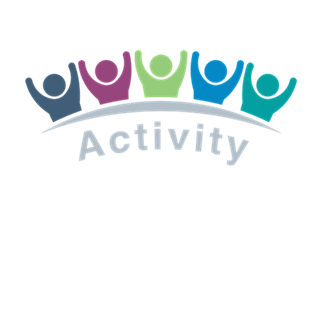 [Speaker Notes: 45 minutes (30 à 35 minutes pour le remue-méninges, 10 à 15 minutes pour la présentation)

Cet exercice peut également être réalisé avec une étude de cas adaptée à votre contexte.

Dessinez une matrice simple avec trois colonnes pour les trois points, et chaque petit groupe peut l'utiliser pour organiser ses réponses.

Demandez aux participants de se référer à certaines des différentes méthodes et approches qui ont été couvertes dans le M2.S1, et au document de cette séance avec la matrice des questions.

Il s'agit d'une activité de remue-méninges pour aider les participants à commencer à réfléchir à la planification d'un exercice de l'état des lieux du contexte. Il est important de souligner que ces questions ne sont pas destinées à être utilisées dans un format d'enquête, mais à cadrer l'objectif de l'analyse du contexte.]
Quelques exemples de méthodes et d'approches
Examen des documents pour répertorier les structures et systèmes de protection officiels
Observation des risques dans l'environnement physique, des dynamiques de pouvoir et de genre, et des rôles habituels des différents groupes de personnes
Groupe de discussions pour l'information sur les capacités et les risques
Les entretiens approfondis peuvent aborder des sujets plus sensibles que les groupes de discussion
[Speaker Notes: Cette diapositive peut être facultative si les réponses des participants ont couvert une grande partie des suggestions.]
Analyse de nos résultats
[Speaker Notes: Demandez aux participants s'il y a un avantage à faire l'analyse avec la communauté. Pourquoi ou pourquoi pas? Ont-ils une expérience dans ce domaine qu'ils pourraient vouloir partager?]
Souvenez-vous... . . .
Utilisez des méthodes multiples et un échantillon représentatif d'individus
Différentes perspectives et préoccupations peuvent être révélées, et elles peuvent parfois même être contradictoires
Essayez de comprendre pourquoi – est-ce votre méthode?
Les domaines où il existe un fort consensus et où l'on utilise différentes approches permettront de valider les résultats.
[Speaker Notes: En utilisant plusieurs méthodes et en faisant appel à un échantillon représentatif de membres de la communauté, vous obtiendrez beaucoup d’information que vous utiliserez pour mieux comprendre le risque, la protection, les structures, les capacités et les ressources dans la collectivité. Certains renseignements peuvent être contradictoires et représenter des points de vue et des expériences différents des informateurs. Il est important de comprendre pourquoi il y a ces différences pour vérifier l’exactitude et mieux comprendre la dynamique communautaire.]
Quels thèmes voyez-vous émerger?
Vous aurez beaucoup de données qui peuvent commencer à suggérer ...
Qui, dans la communauté, devrait être impliqué dans les efforts de protection de l'enfance 
Quelles sont les structures, les services et les capacités déjà fonctionnelles qui peuvent être soutenus
Là où il y a des lacunes dans les systèmes de protection
Comment ne pas porter préjudice aux éléments de protection existants
Préoccupations prioritaires pour les différents membres de la communauté
Conception
Intégrez-les dans votre programmation:
Budgets
Personnel
Renforcement des capacités
Coordination
Analyse contextuelle continue
Mise en œuvre
Évaluation
Suivi
Récapitulation des buts et des objectifs d'apprentissage
Le but de cette séance est de proposer aux participants des outils pour établir un état des lieux et une analyse de la protection de l'enfance au niveau communautaire.
À la fin de cette séance, les participants seront en mesure de:
Expliquer l'importance d'un état des lieux/analyse contextuelle pour la protection de l'enfance au niveau communautaire
Décrire les éléments clés et les approches de l’établissement de l'état des lieux d'une communauté/analyse contextuelle
Concevoir un exercice de l’établissement d'un état des lieux de la communauté/analyse contextuelle pour leur propre contexte
Je vous remercie!
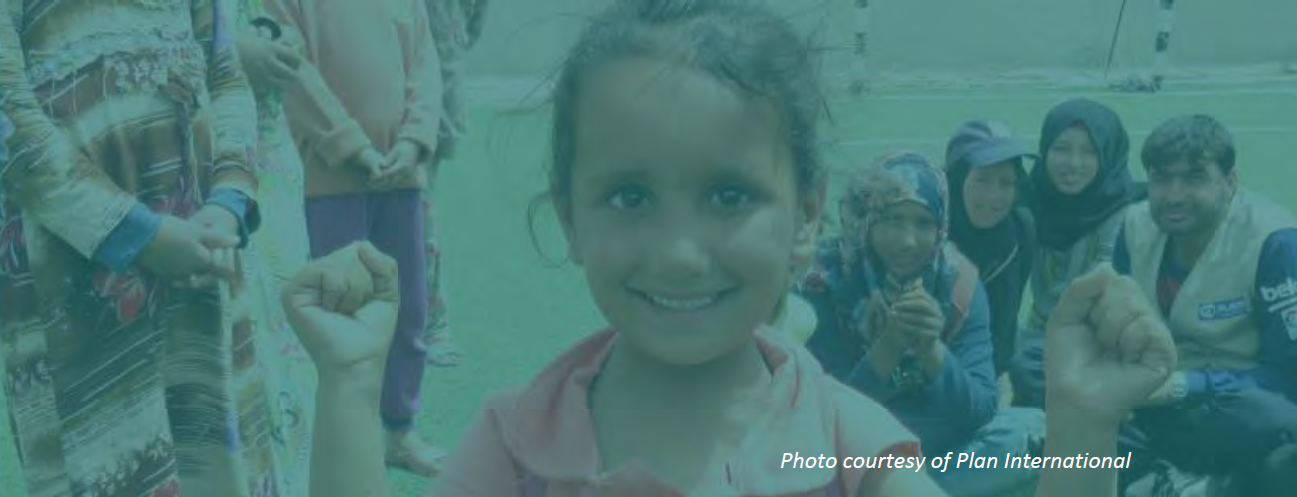